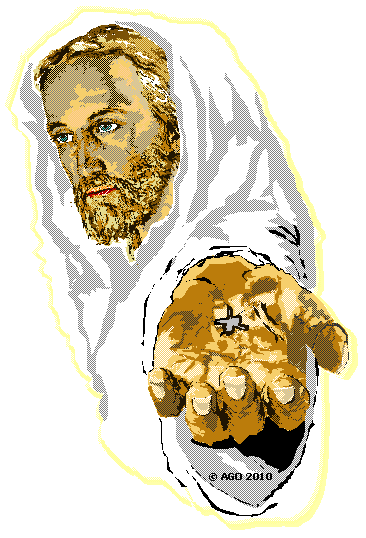 Zevende –Dags – Adventisten 
SABBAT SCHOOL
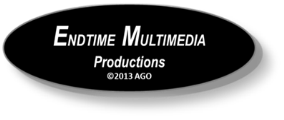 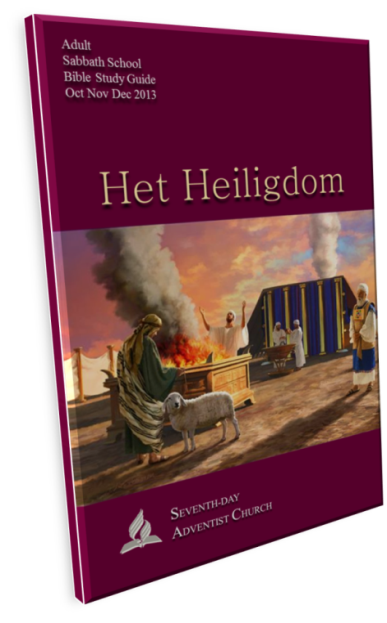 Het Hemels Heiligdom
“De woonplaats van God...”
Een gezegende Sabbat
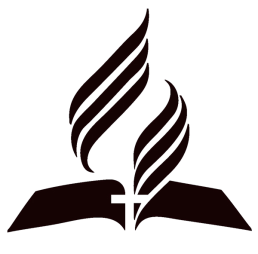 SABBAT 26 OKTOBER 2013
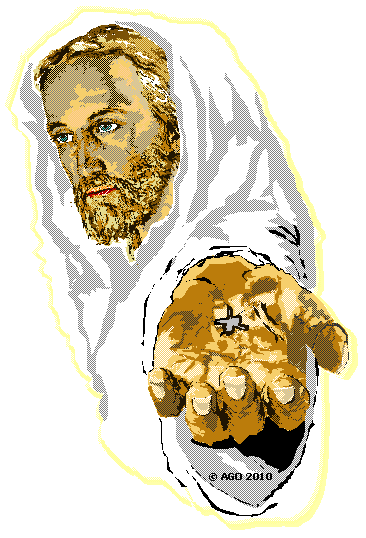 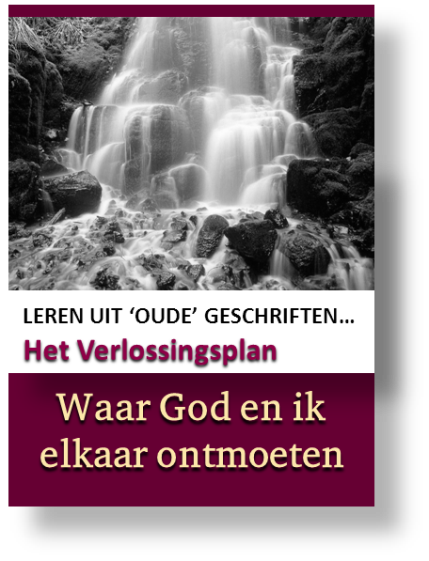 Het HEILIGDOM  Leren van het Heiligdom
Leren van het Heiligdom
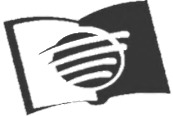 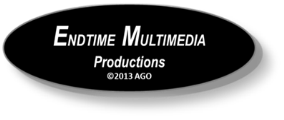 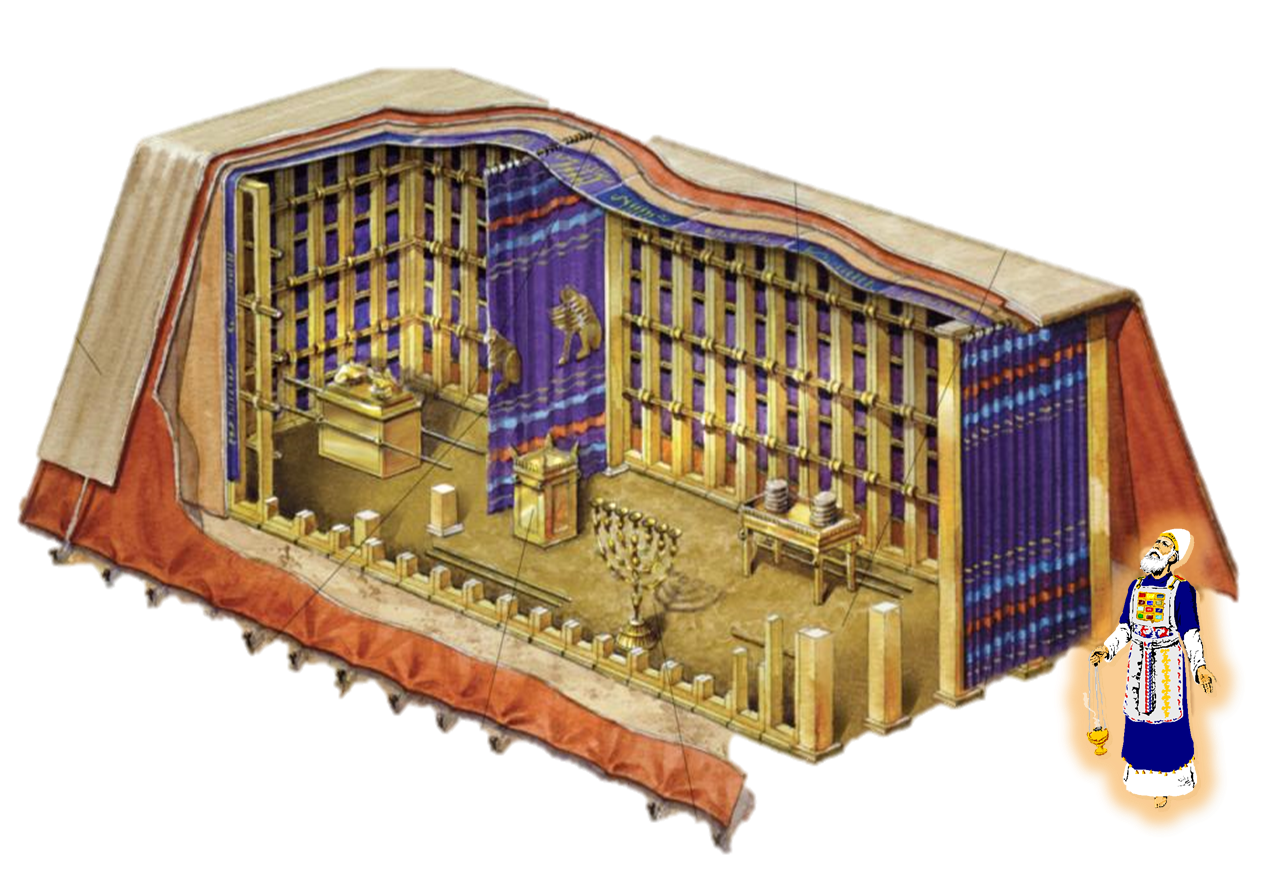 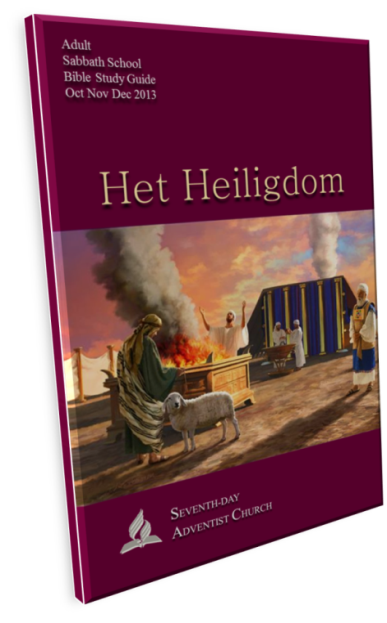 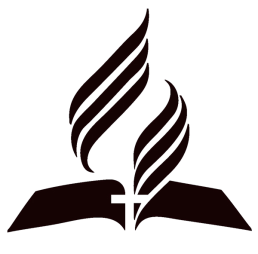 Les 4 : 19 Oktober 19 – 25  Oktober    2013
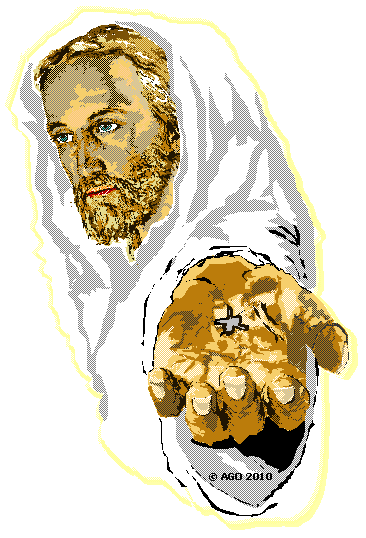 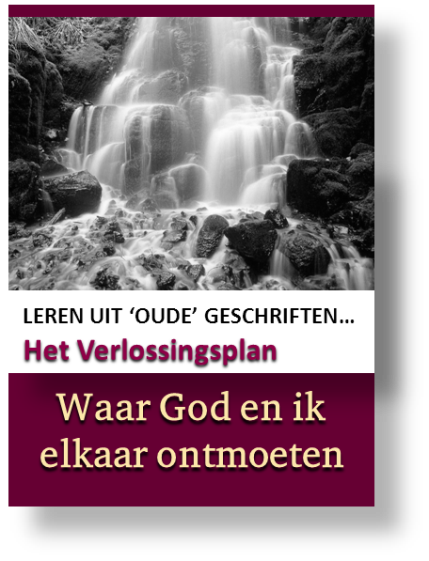 Het HEILIGDOM  Leren van het Heiligdom
Leren van het Heiligdom
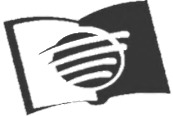 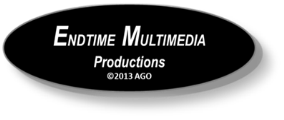 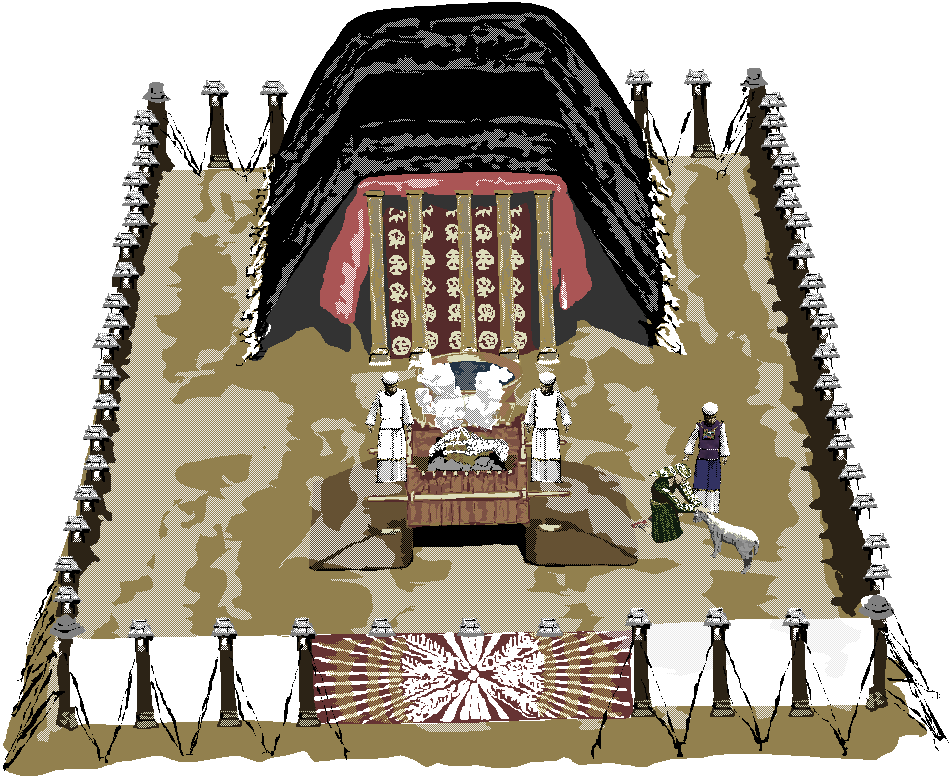 Deze week willen we ons concentreren op belangrijkste voorwerpen uit het aardse Heiligdom.
De Heiligdomsleer zal later aan de orde komen.
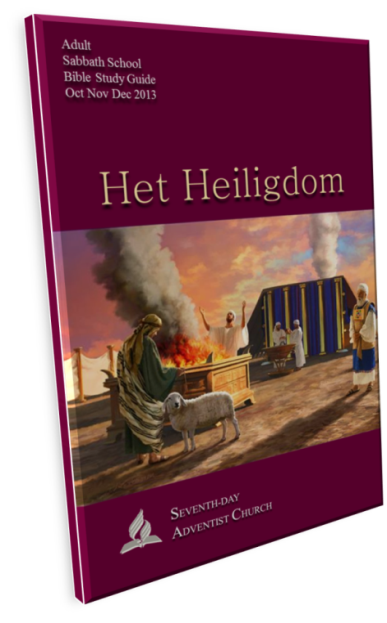 KERNTEKST: “ ‘De Israëlieten moeten een heiligdom voor mij maken, zodat ik temidden van hen kan wonen’ (Exodus 25:8).
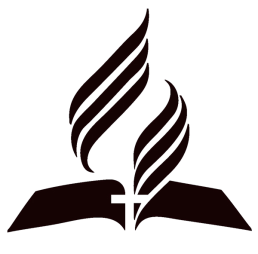 Les 4 : 19 Oktober 19 – 25  Oktober    2013
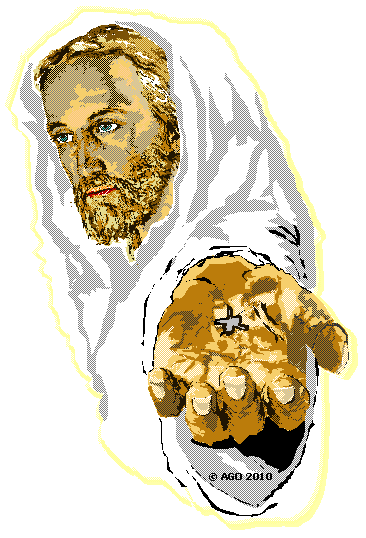 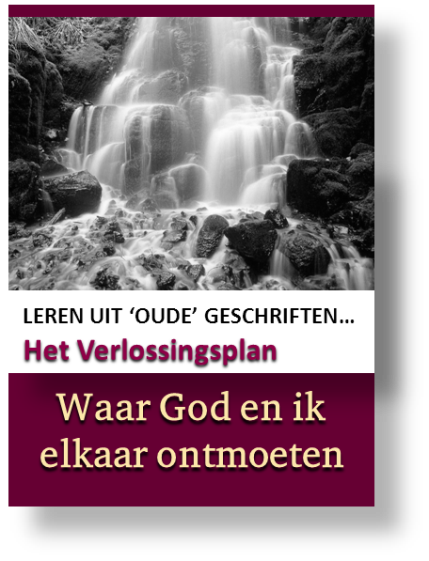 Het HEILIGDOM  Leren van het Heiligdom
Leren van het Heiligdom
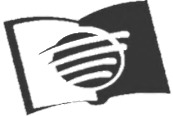 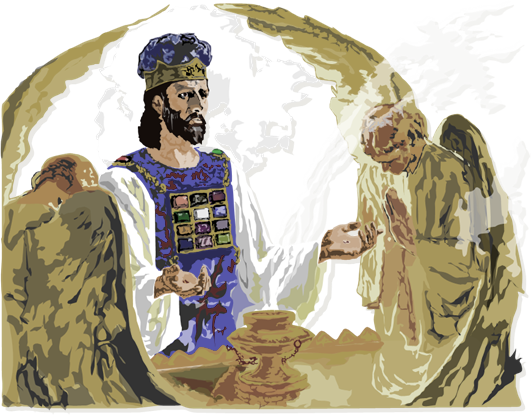 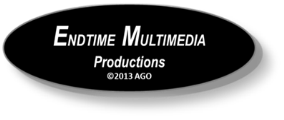 Plaats van Gods aanwezigheid
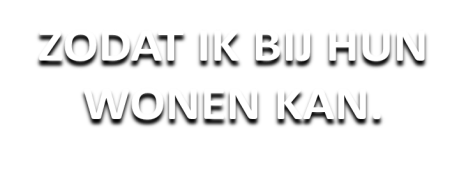 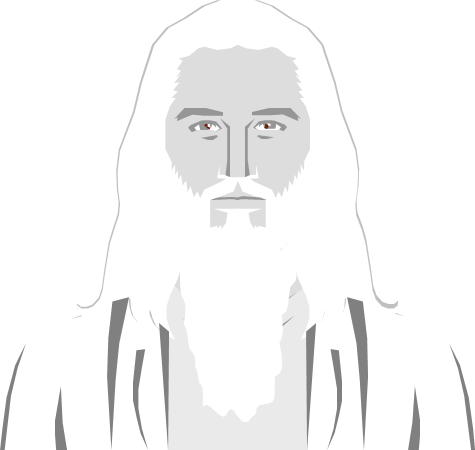 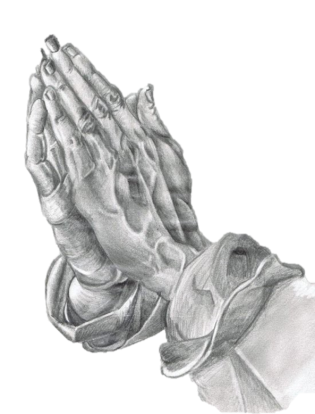 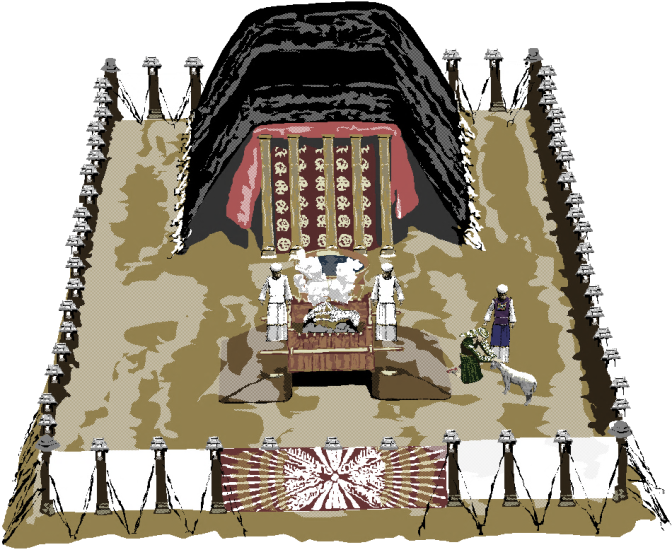 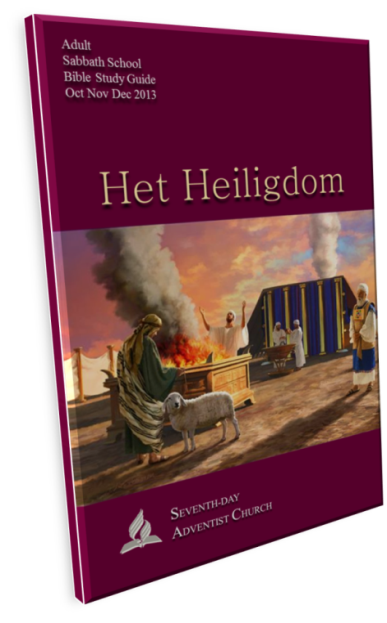 Wat was volgens Exodus 25:8 het doel van het aardse heiligdom in de woestijn? Welke verbazingwekkende waarheid leert dit ons over de liefde die God voor ons heeft?
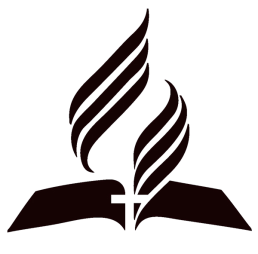 Les 4 : Zondag – 20 Oktober
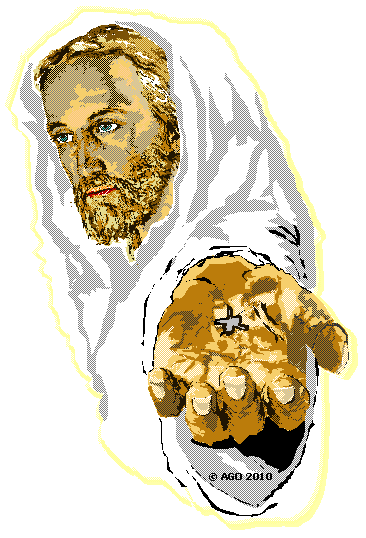 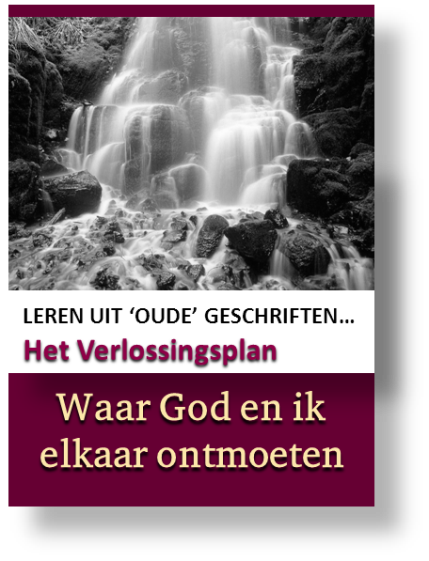 Het HEILIGDOM  Leren van het Heiligdom
Leren van het Heiligdom
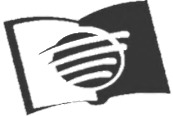 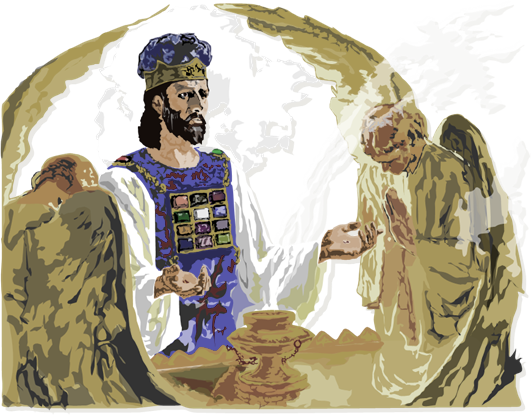 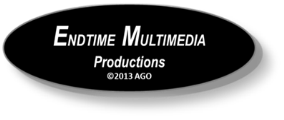 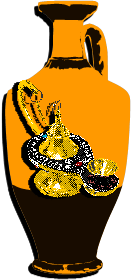 “Jullie moeten heilig zijn”
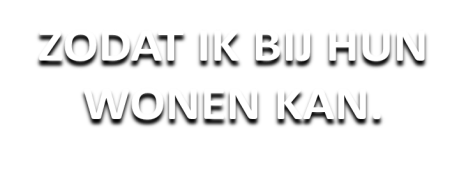 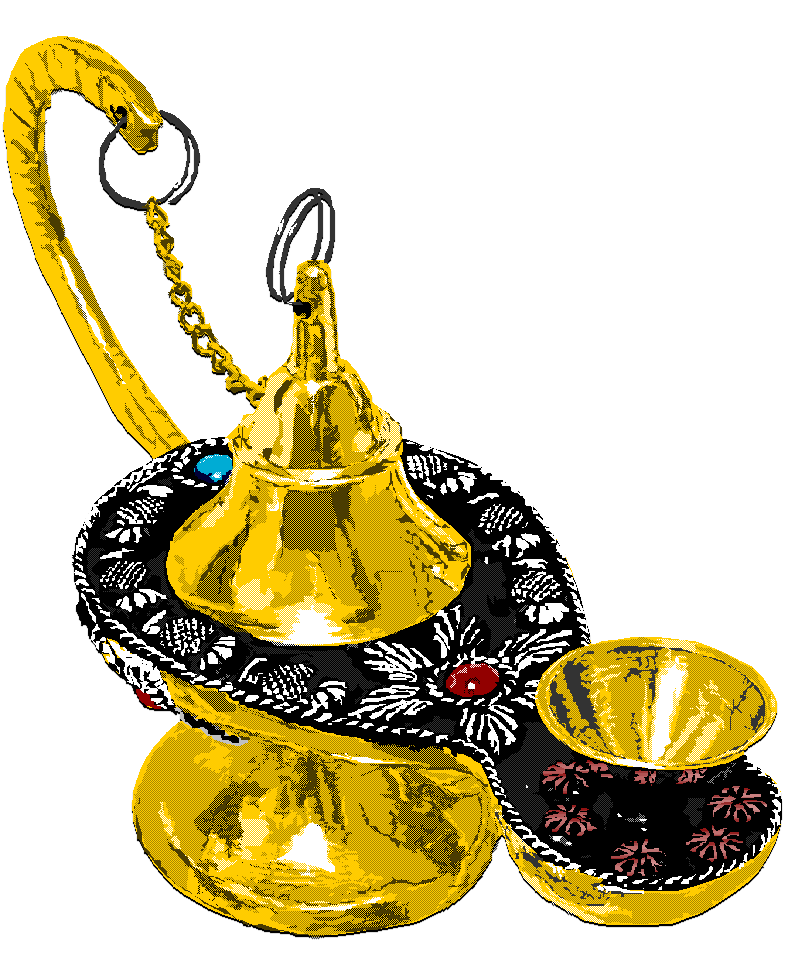 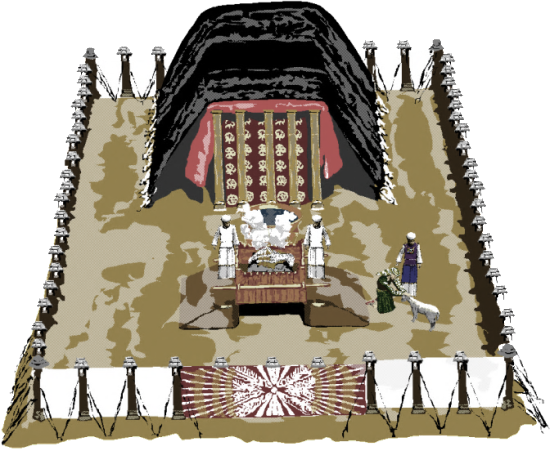 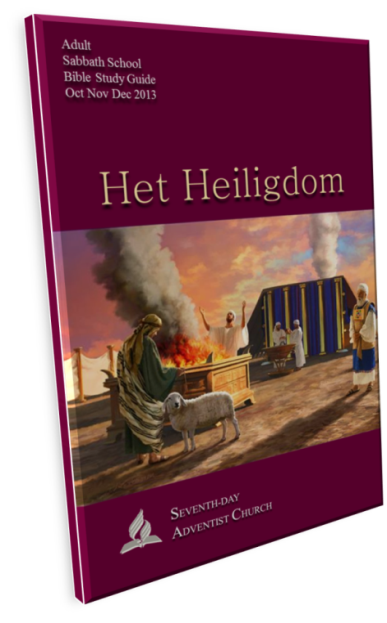 ‘neem dan de zalfolie en zalf de tabernakel en alles wat daarin staat, om de tabernakel met al haar toebehoren te wijden, zodat hij heilig is. Zalf ook het brandofferaltaar met alle bijbehorende voorwerpen om het te wijden, zodat het allerheiligst is’ 
(Exodus 40:9,10).
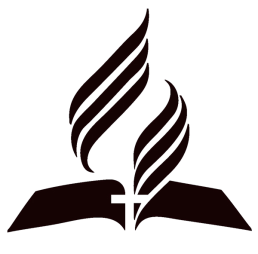 Les 4 : Maandag – 21 Oktober
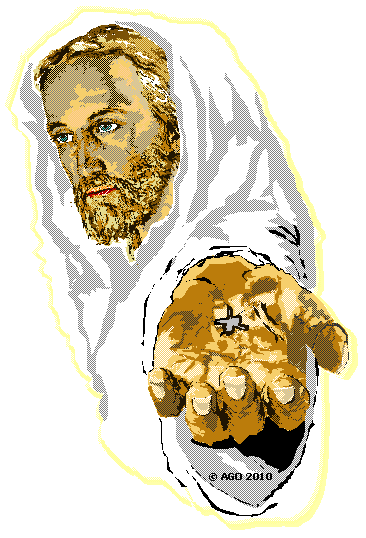 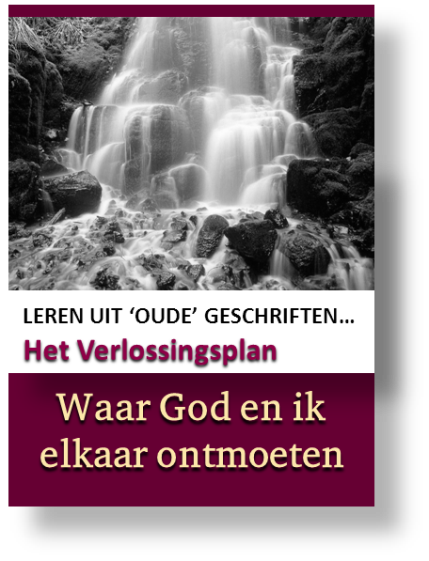 Het HEILIGDOM  Leren van het Heiligdom
Leren van het Heiligdom
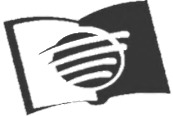 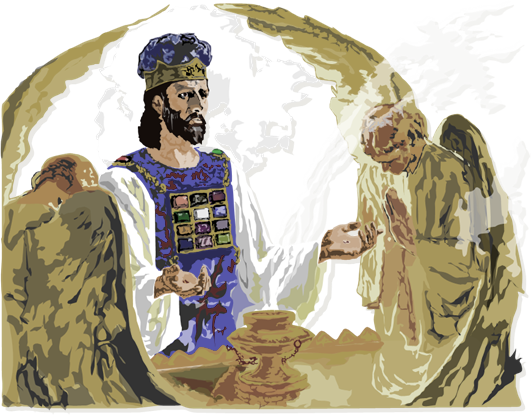 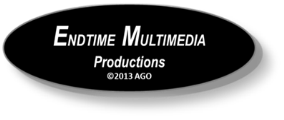 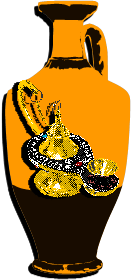 “Jullie moeten heilig zijn”
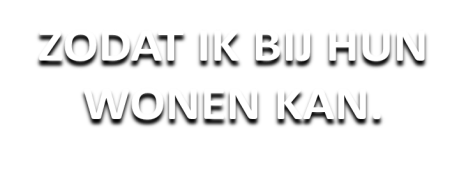 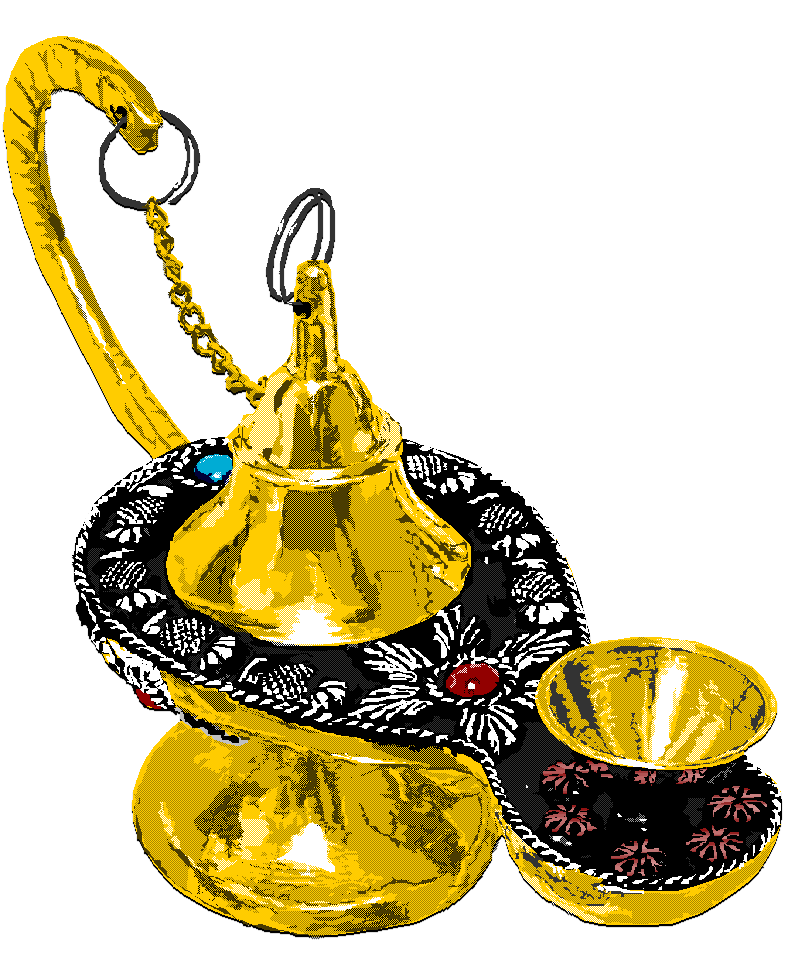 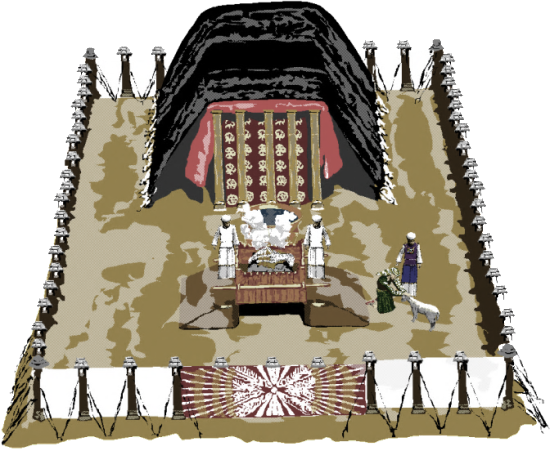 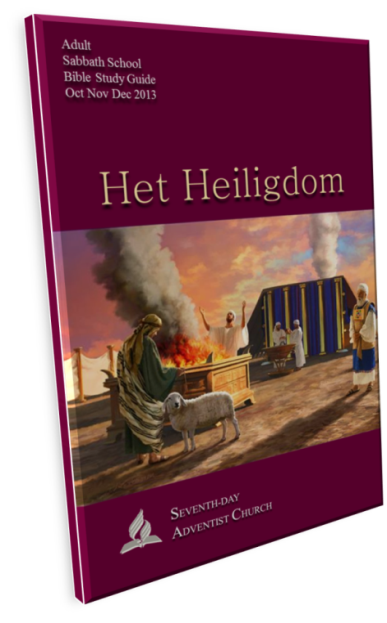 Exodus 40:9,10 laat ons zien dat het heiligdom als ‘heilig’ moest worden beschouwd. het basisbegrip van heiligheid is dat iets afgescheiden en uniek is, in combinatie met een toebehoren aan God.
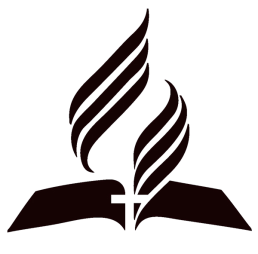 Les 4 : Maandag – 21 Oktober
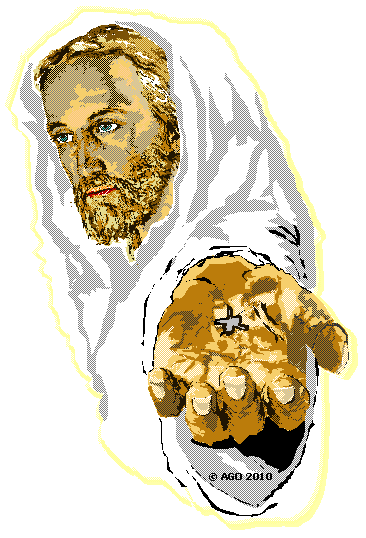 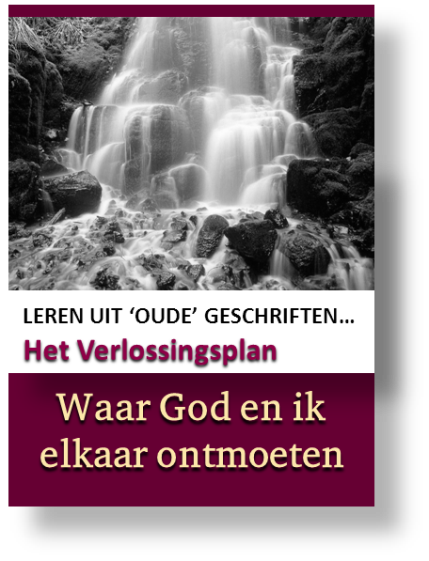 Het HEILIGDOM  Leren van het Heiligdom
Leren van het Heiligdom
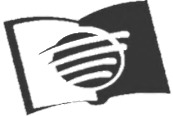 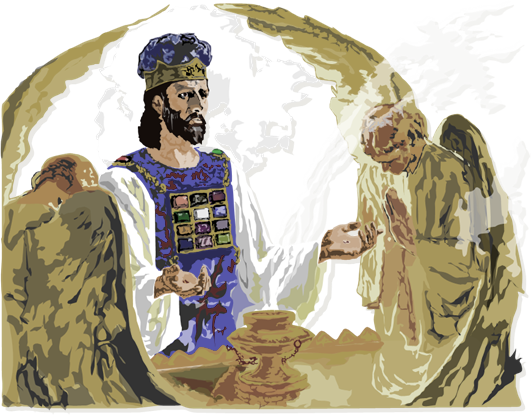 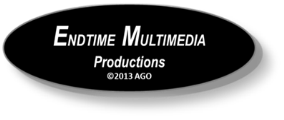 Voorwerpen 
 uit het              
         Heiligdom
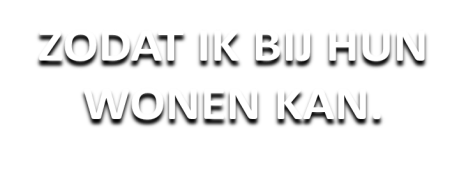 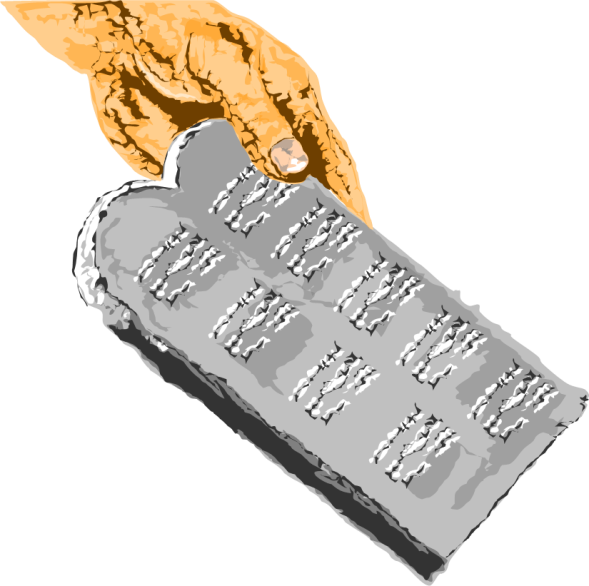 Van alle voorwerpen in het heiligdom was de ark van het verbond het ultieme symbool van Gods tegenwoordigheid en heiligheid. De naam verwijst naar de twee stenen tafelen met daarop de wet, die ‘de twee platen met de verbondstekst’ wordt genoemd
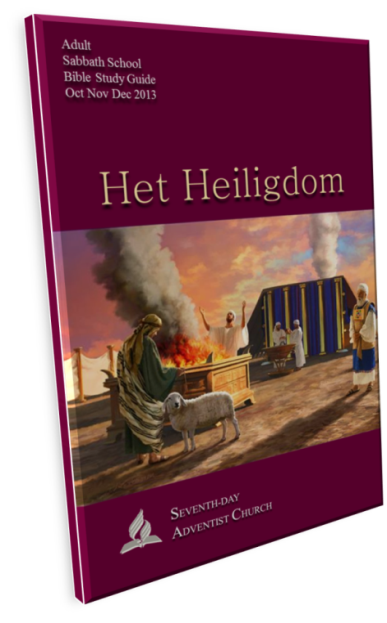 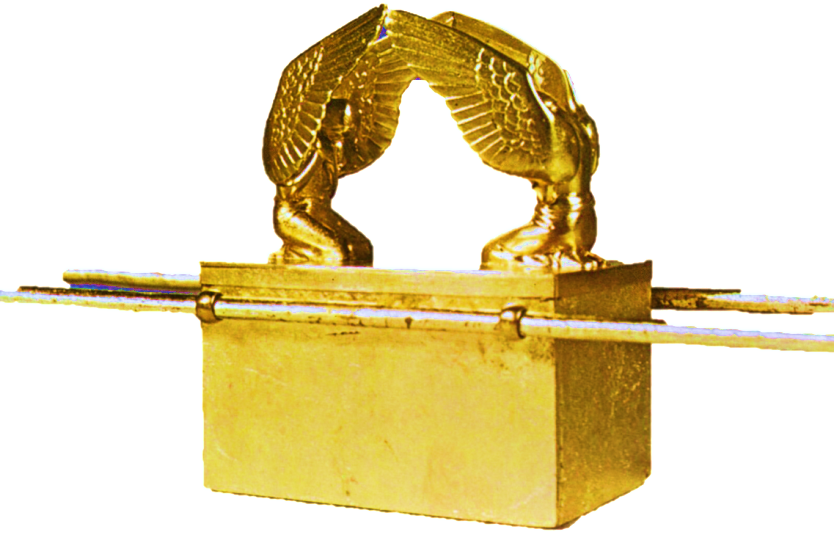 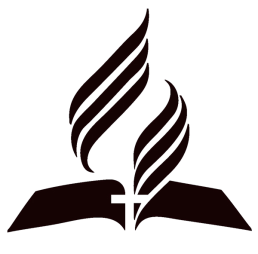 Les 4 : Dinsdag – 22 Oktober
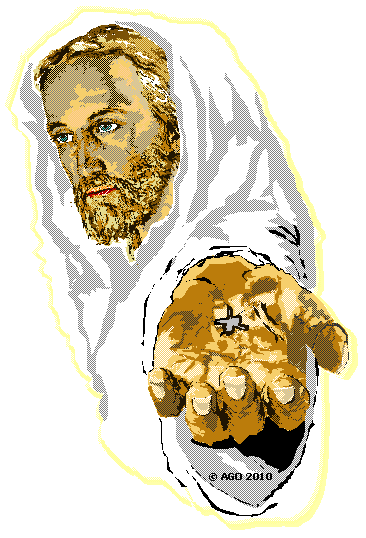 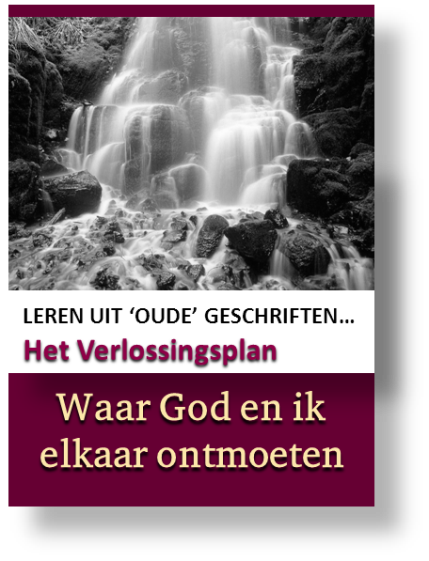 Het HEILIGDOM  Leren van het Heiligdom
Leren van het Heiligdom
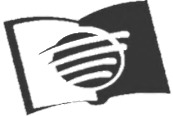 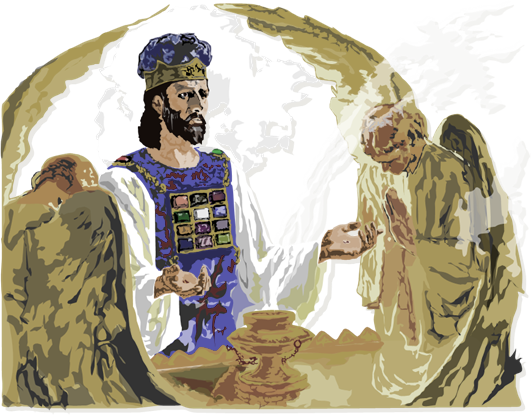 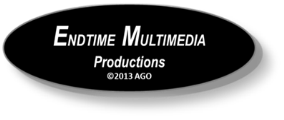 Voorwerpen 
 uit het              
         Heiligdom
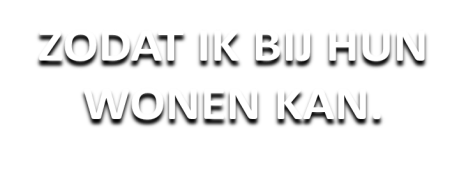 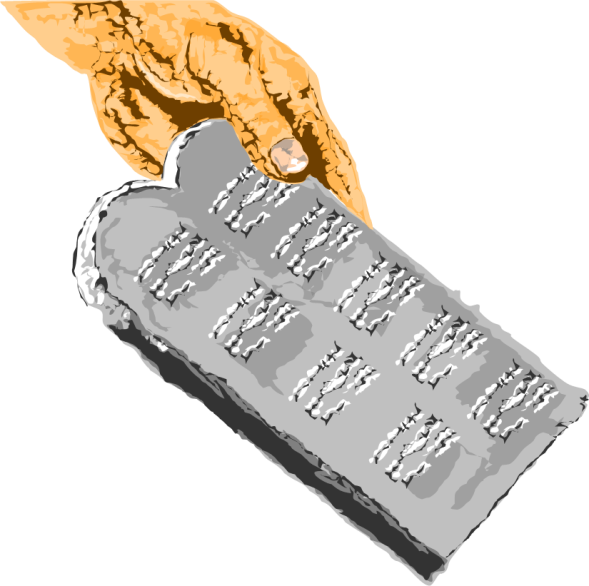 De ark staat op de plek waar, een keer per jaar, op 
De Grote Verzoendag 
(Yom kippoer 
in het hebreeuws) 
verzoening werd gedaan 
voor het volk 
en het heiligdom.
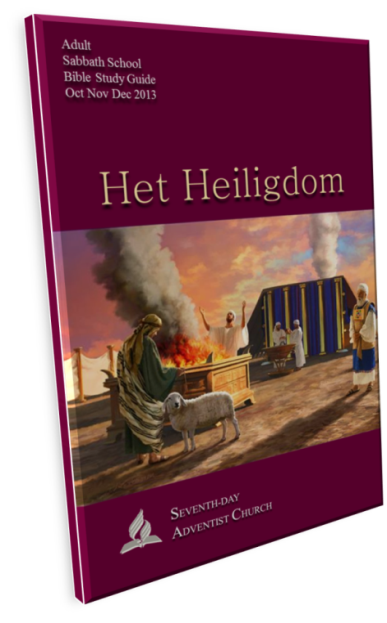 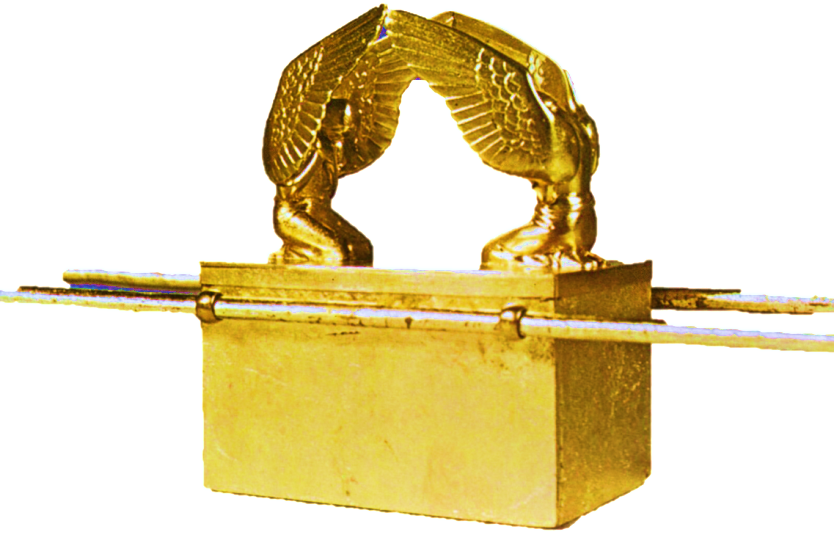 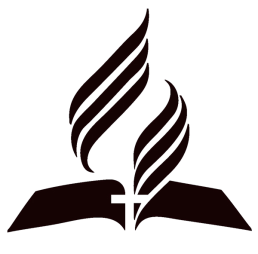 Les 4 : Dinsdag – 22 Oktober
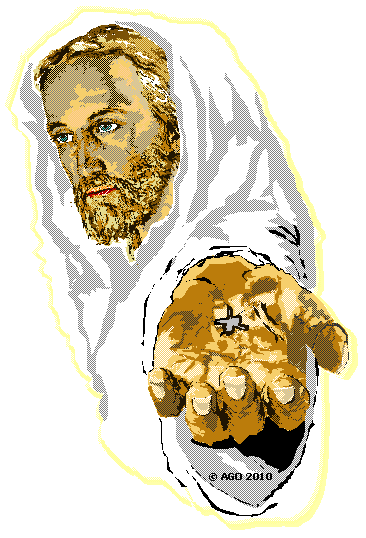 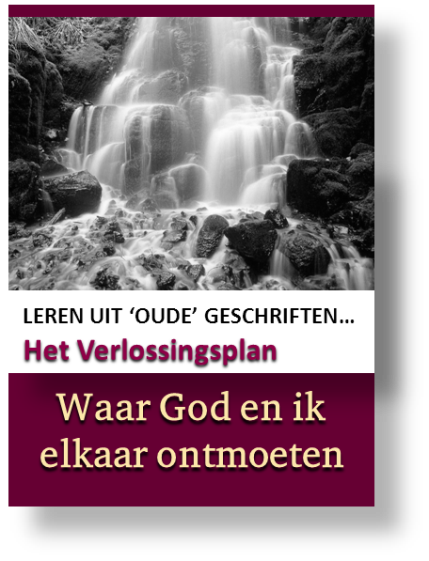 Het HEILIGDOM  Leren van het Heiligdom
Leren van het Heiligdom
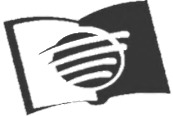 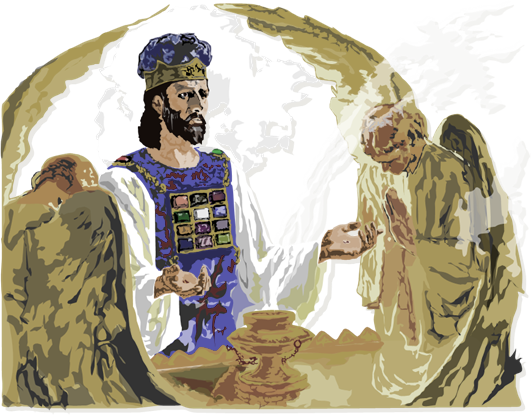 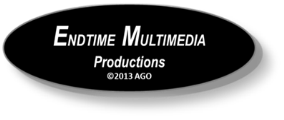 Voorwerpen 
 uit het              
         Heiligdom
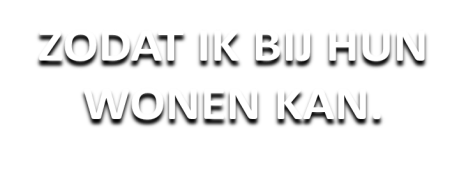 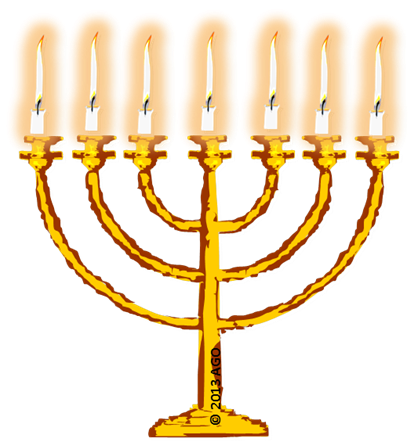 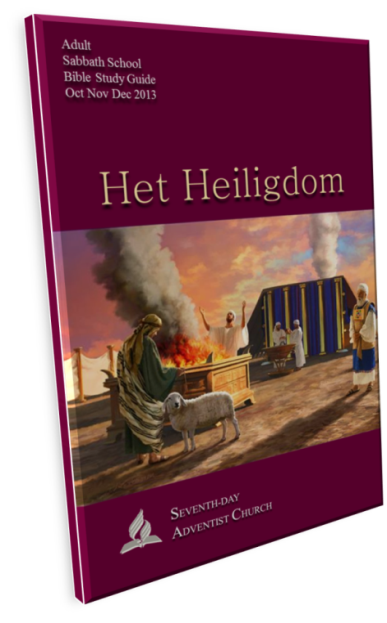 In het heilige, het eerste deel van de tabernakel, zorgde de 
Zevenarmige Kandelaar 
voor een eeuwig 
brandend licht…
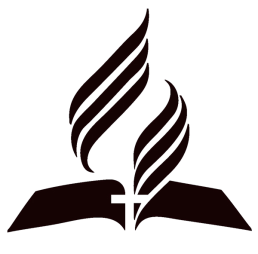 Les 4 : Dinsdag – 22 Oktober
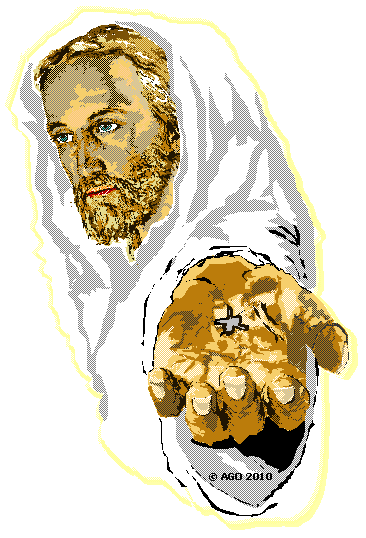 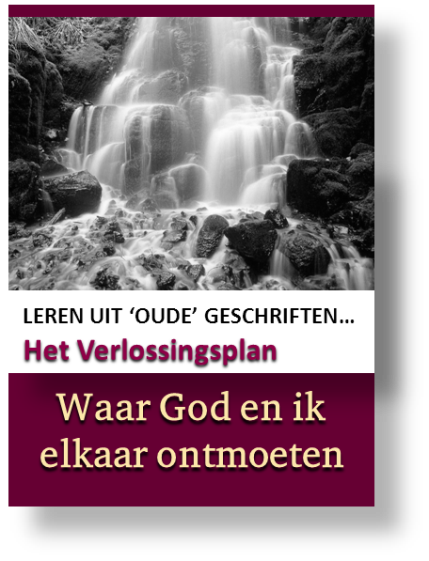 Het HEILIGDOM  Leren van het Heiligdom
Leren van het Heiligdom
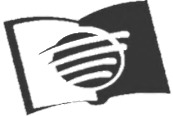 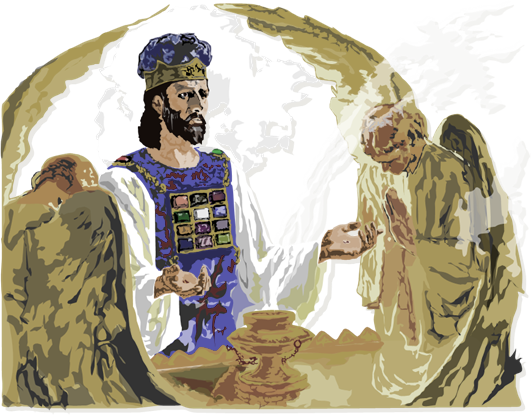 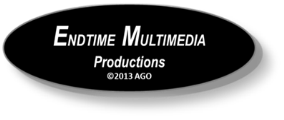 Voorwerpen 
 uit het              
         Heiligdom
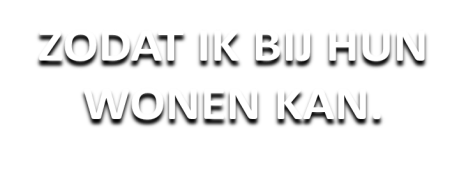 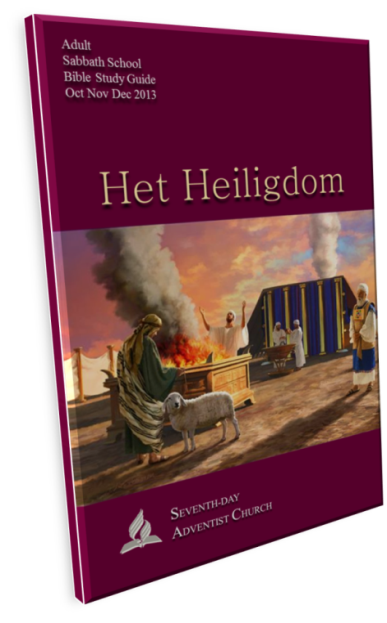 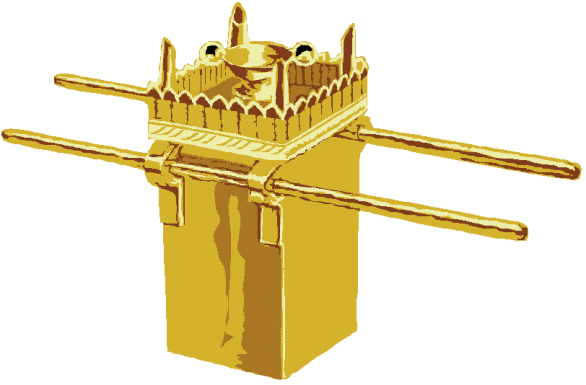 ..en  het Wierookaltaar produceerde de beschermende rook 
die de aanwezigheid 
van God verborg voor 
de priester.
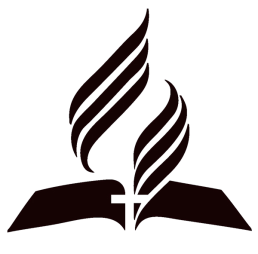 Les 4 : Dinsdag – 22 Oktober
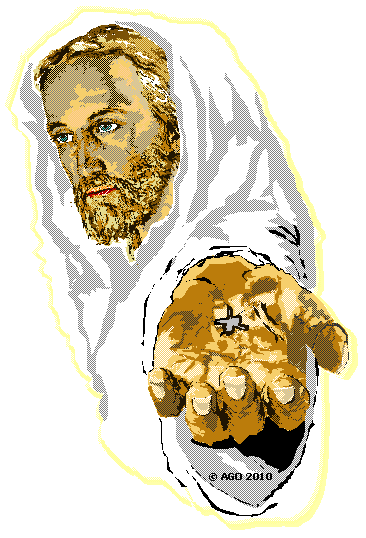 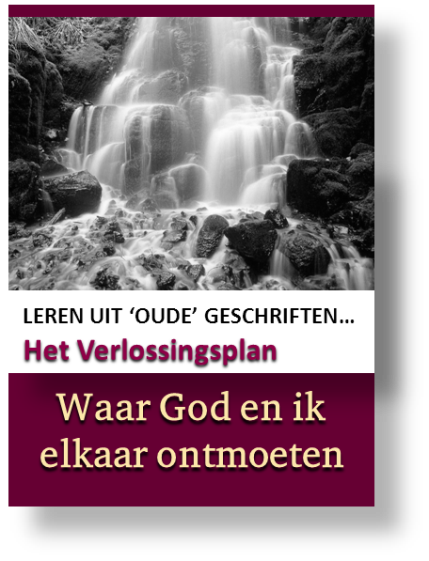 Het HEILIGDOM  Leren van het Heiligdom
Leren van het Heiligdom
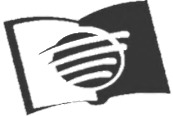 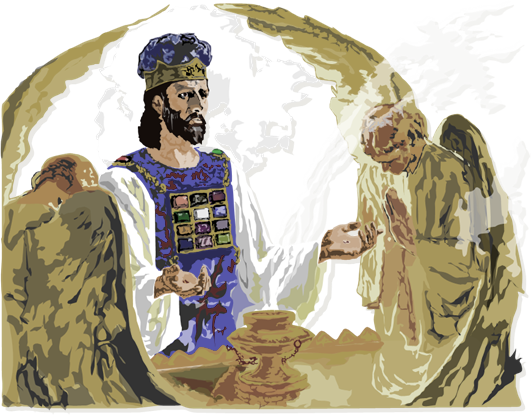 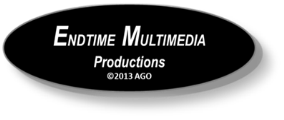 Voorwerpen 
 uit het              
         Heiligdom
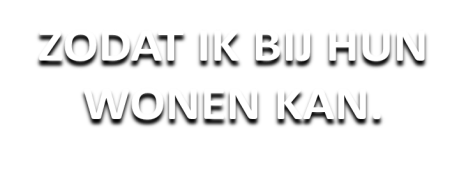 Op de Tafel voor de Toonbroden werden twaalf broden geplaatst, als symbool voor de twaalf stammen van israël.
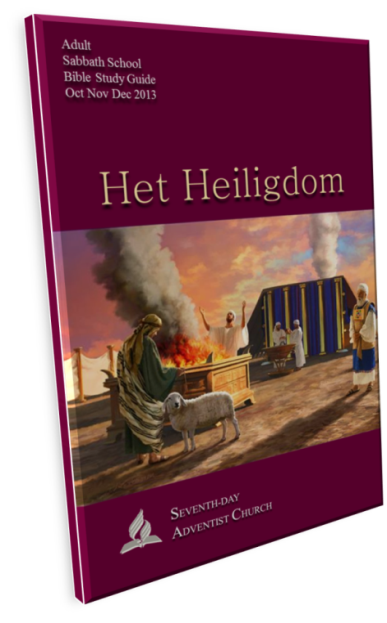 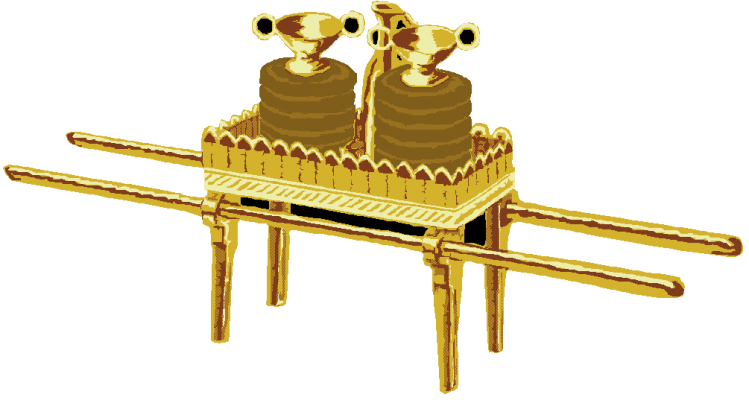 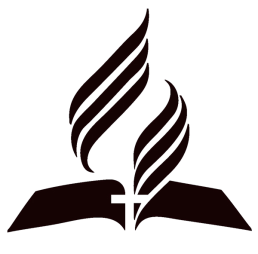 Les 4 : Dinsdag – 22 Oktober
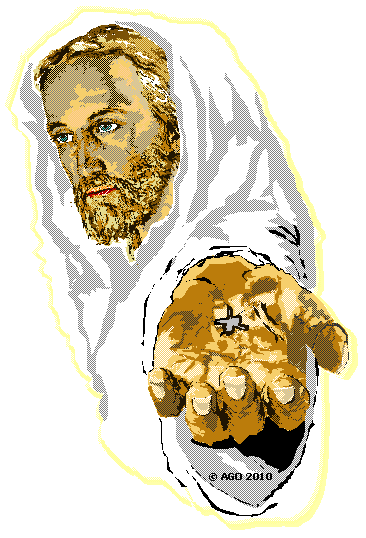 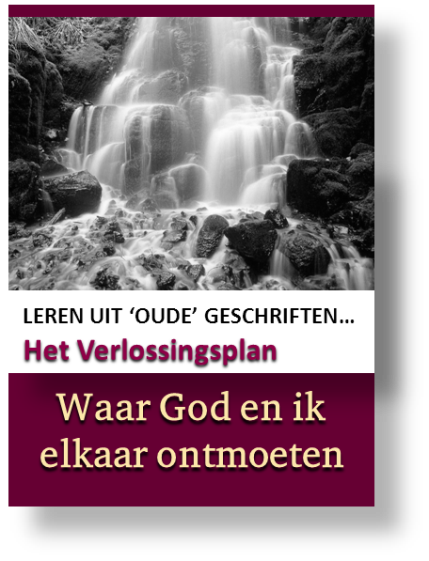 Het HEILIGDOM  Leren van het Heiligdom
Leren van het Heiligdom
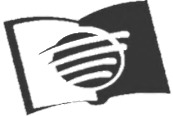 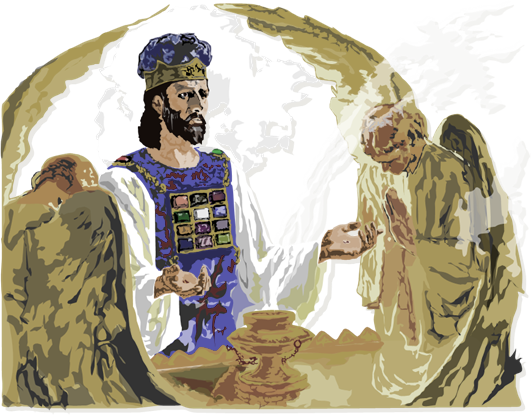 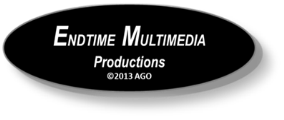 Het centrum 
van 
activiteiten
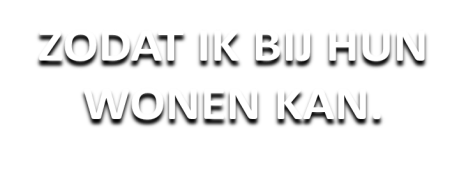 Het heiligdom was het ideologische centrum van ruwweg alle activiteiten in Israël. 
Godsdienst was niet een deel van het leven van de gelovige, niet eens een groot 
deel; het was het leven. 
Wat zegt dit ons over de rol die ons geloof ook in onze 
eigen levens zou moeten spelen?
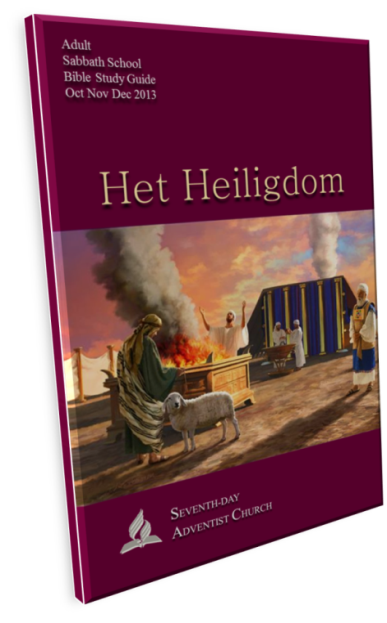 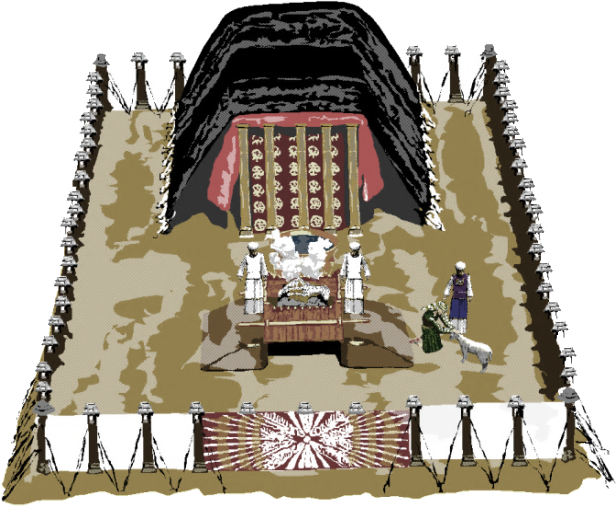 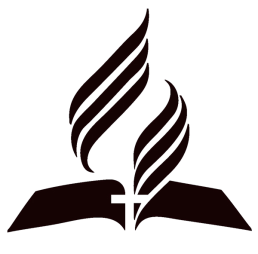 Les 4 : Woensdag – 23 Oktober
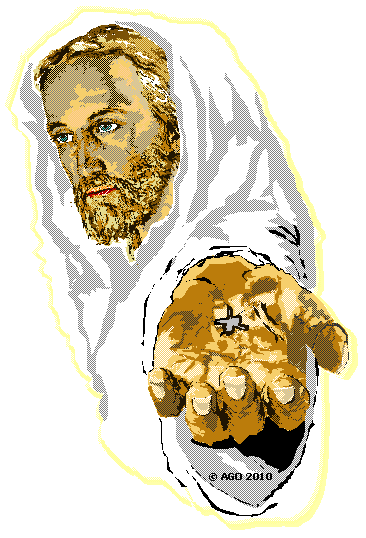 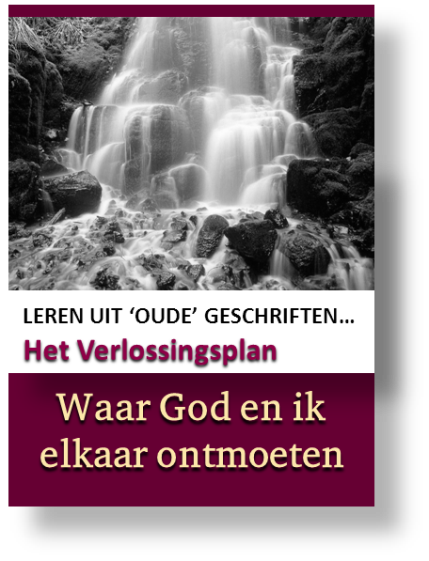 Het HEILIGDOM  Leren van het Heiligdom
Leren van het Heiligdom
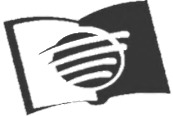 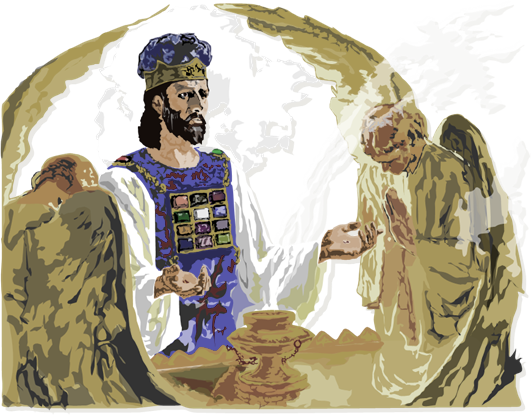 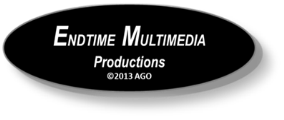 “Totdat ik 
Gods 
Heiligdom binnenging”
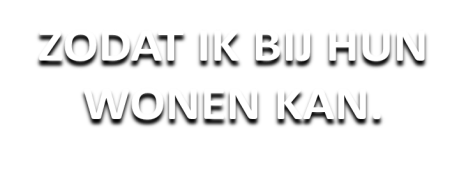 Lees aandachtig 
de volgende Psalmen : 
Psalm 23
De Heer is mijn Herder...
Psalm 27
De Heer is mijn licht…
Psalm 73
God is goed voor Israel,
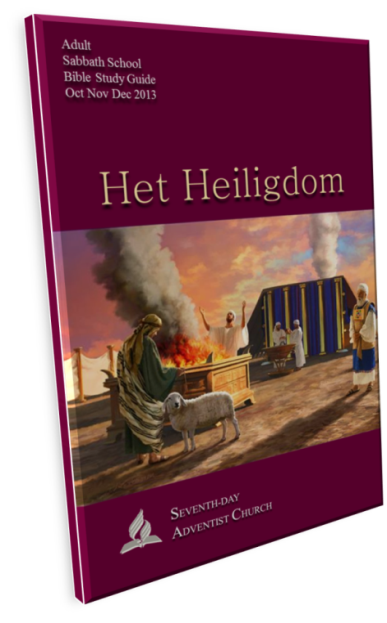 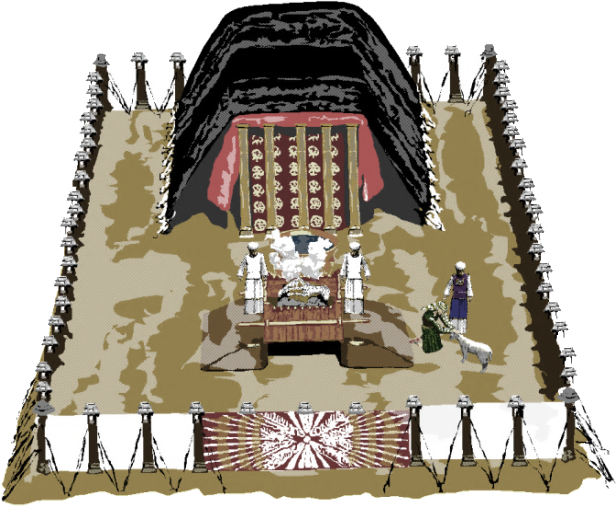 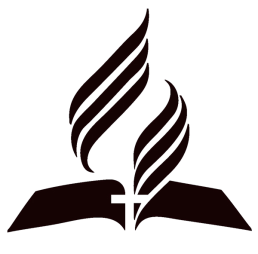 Les 4 : Donderdag - 24 Oktober
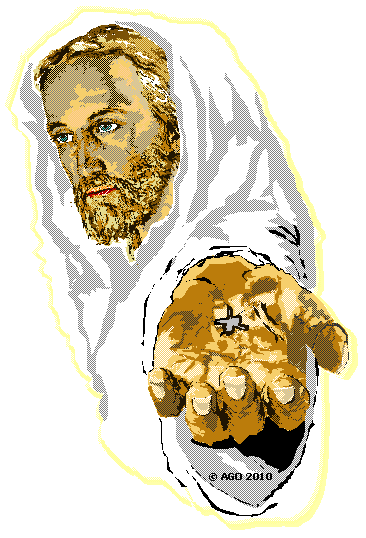 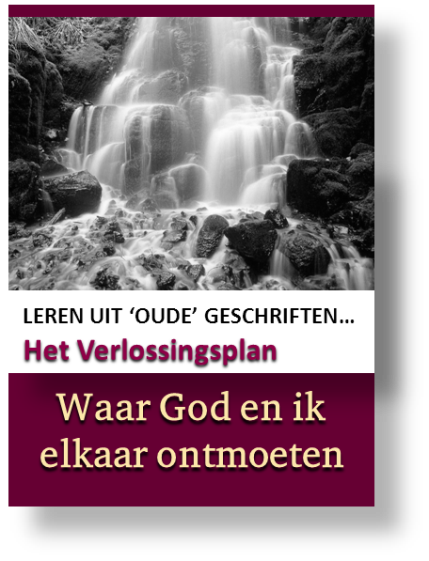 Het HEILIGDOM  Leren van het Heiligdom
Leren van het Heiligdom
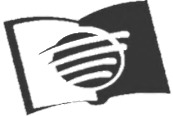 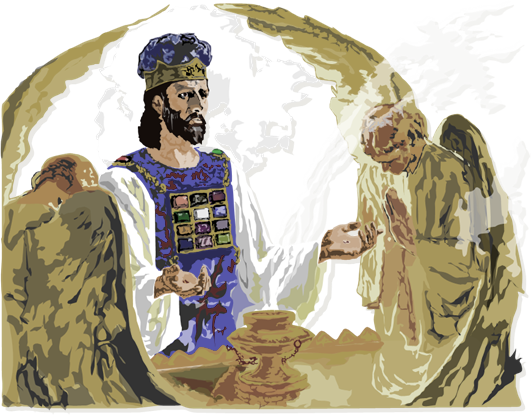 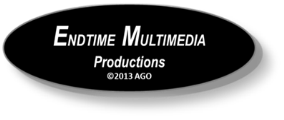 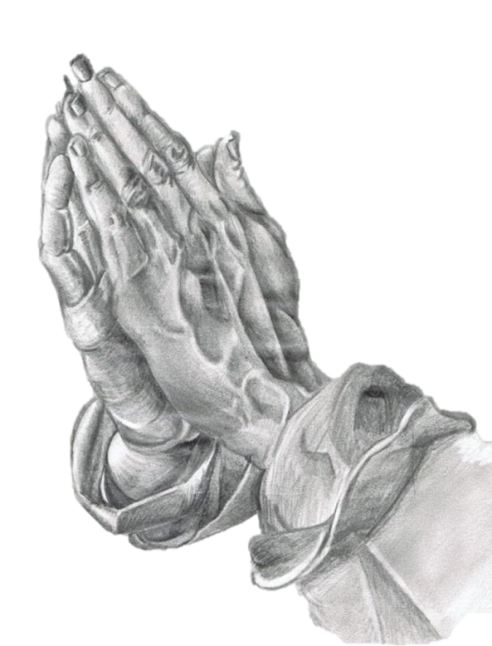 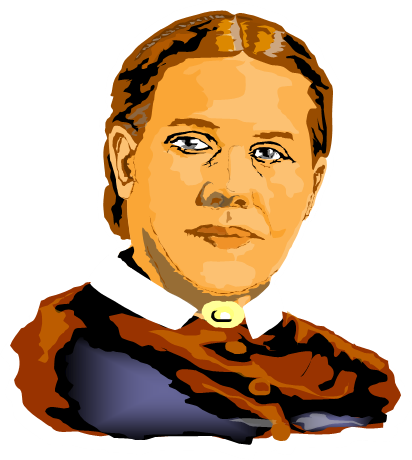 Voor verdere studie : 
Ellen G. White, 
“Het Heiligdom en 
de Heiligdomsleer” 
pp. 308, in Patriarchen en Propheten.

           “Voor de bouw van het  
      heiligdom waren grote en 
     kostbare voorbereidingen 
noodzakelijk…
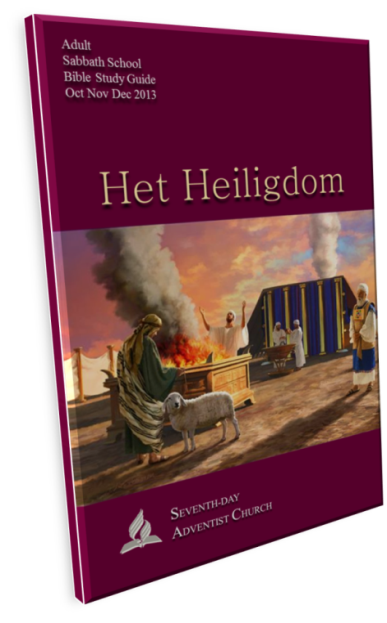 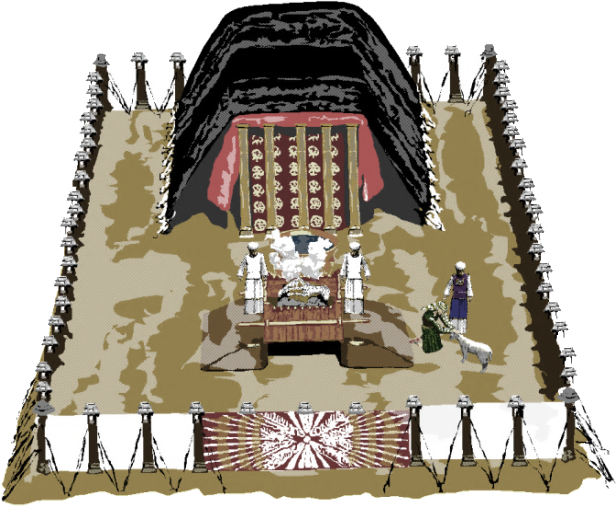 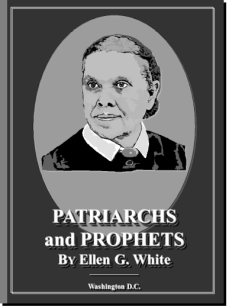 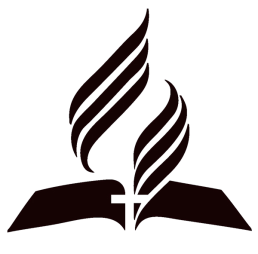 Les 4 : Vrijdag – 25 Oktober
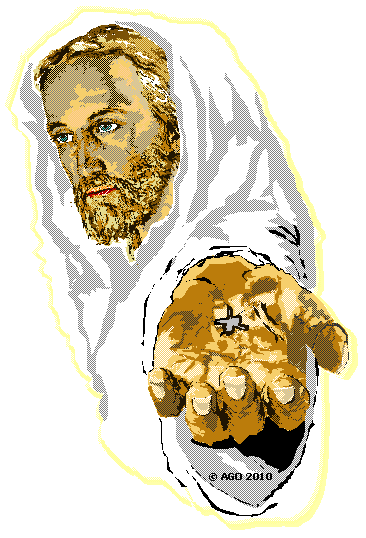 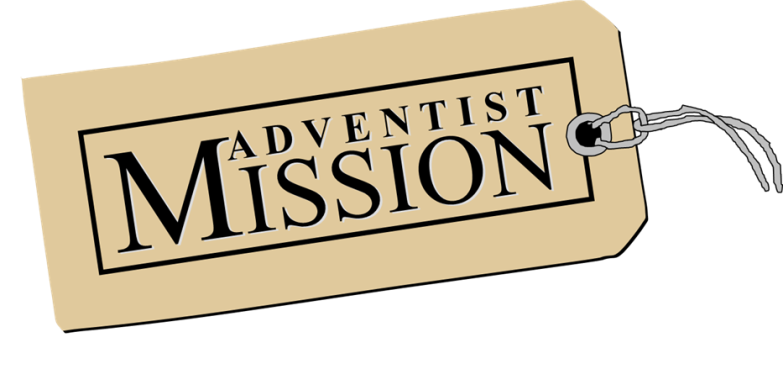 Zevende –Dags – Adventisten 
SABBAT SCHOOL
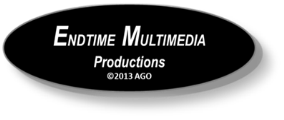 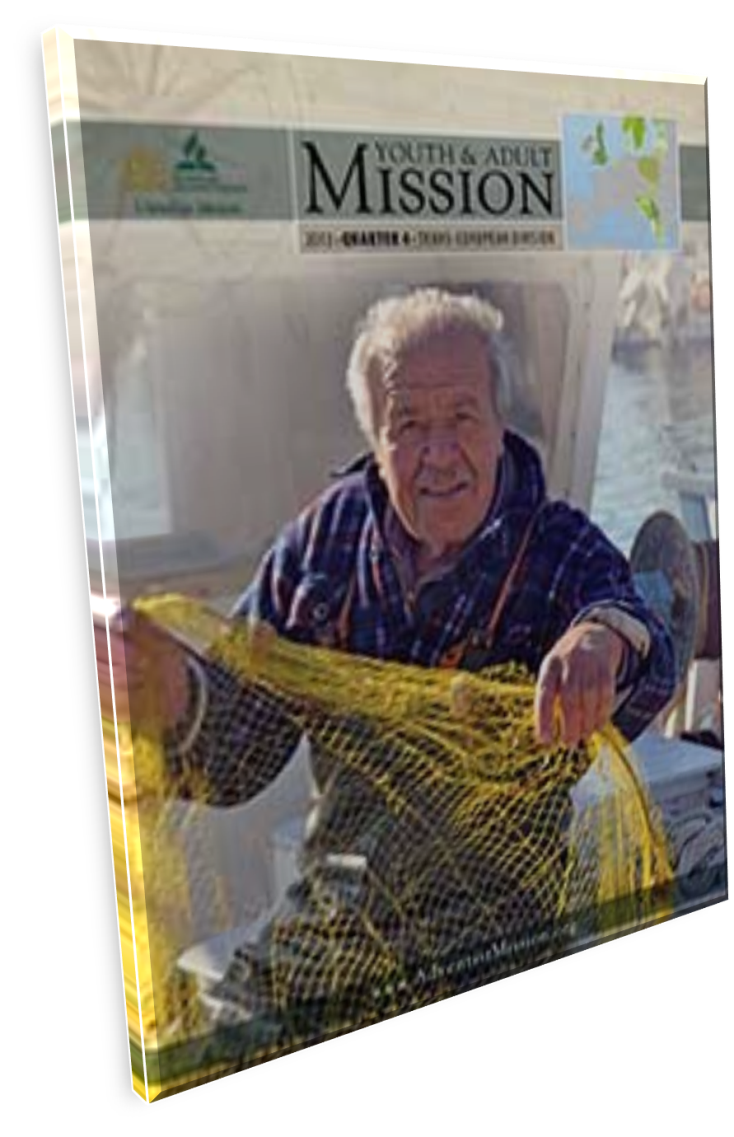 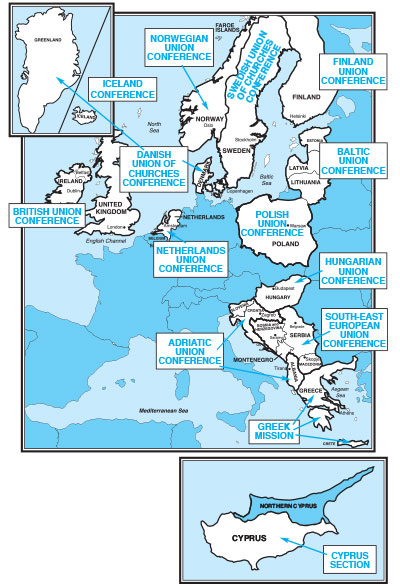 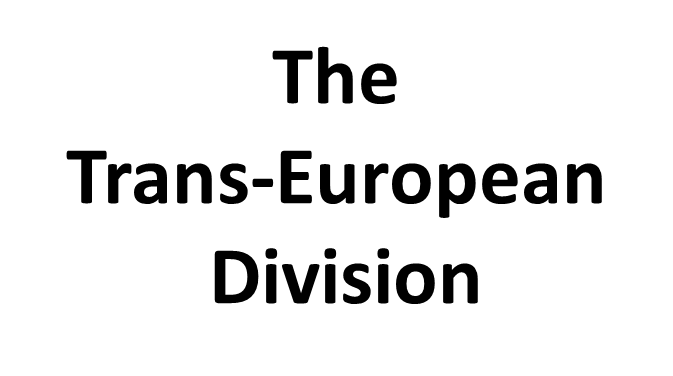 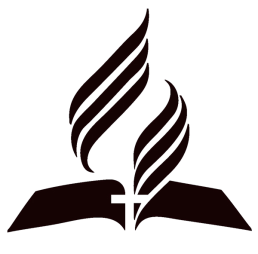 SABBAT 26 OKTOBER 2013
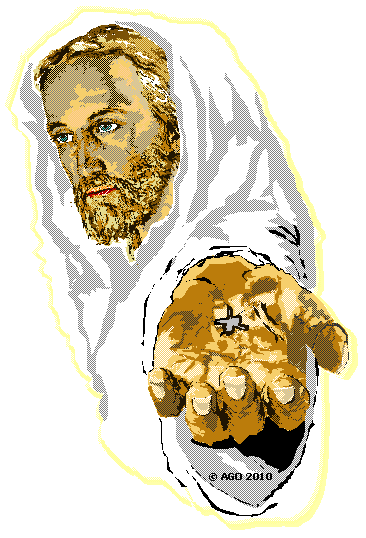 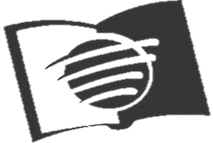 Zevende –Dags – Adventisten 
SABBAT SCHOOL
4e Kwartaal 2013
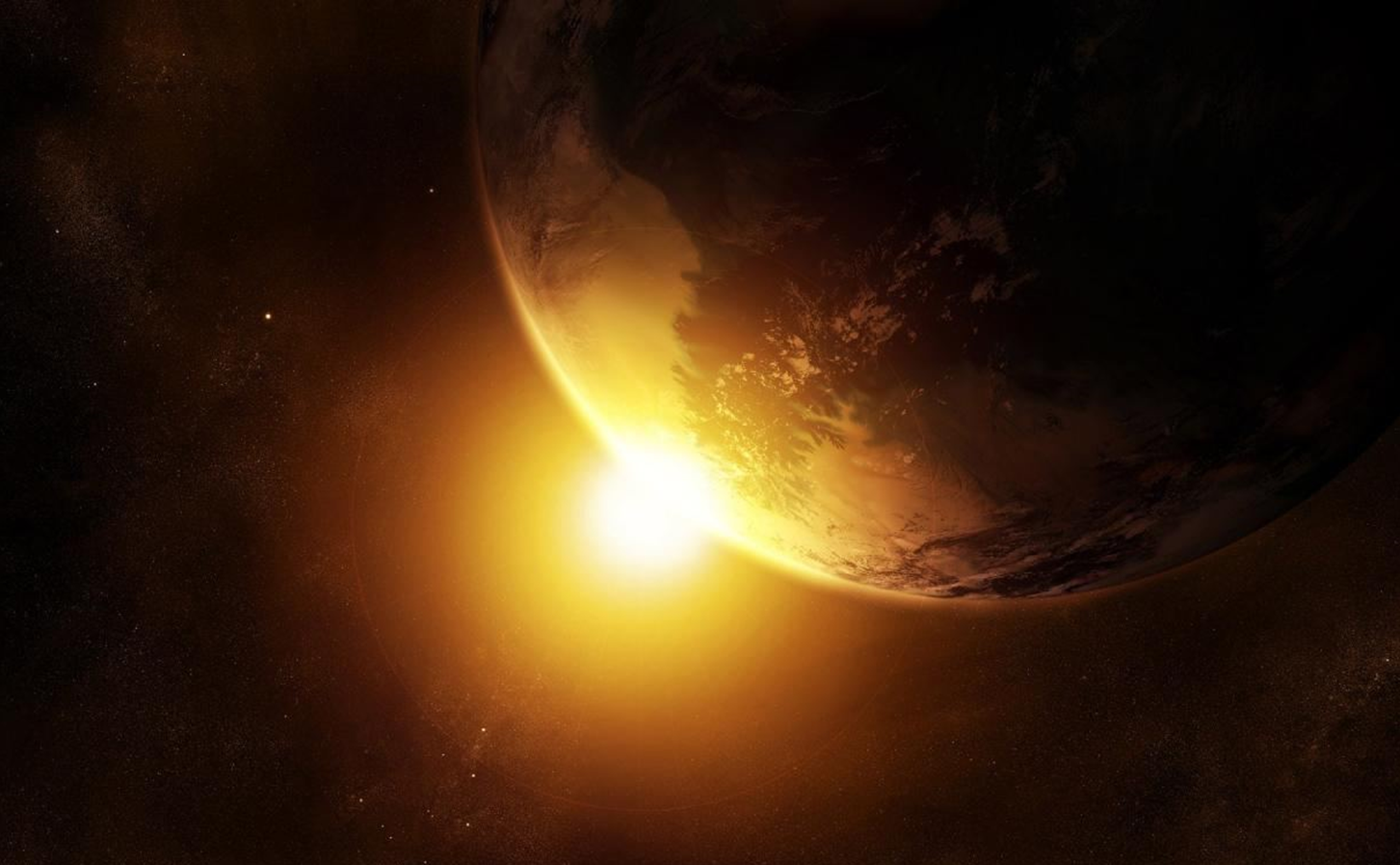 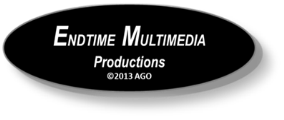 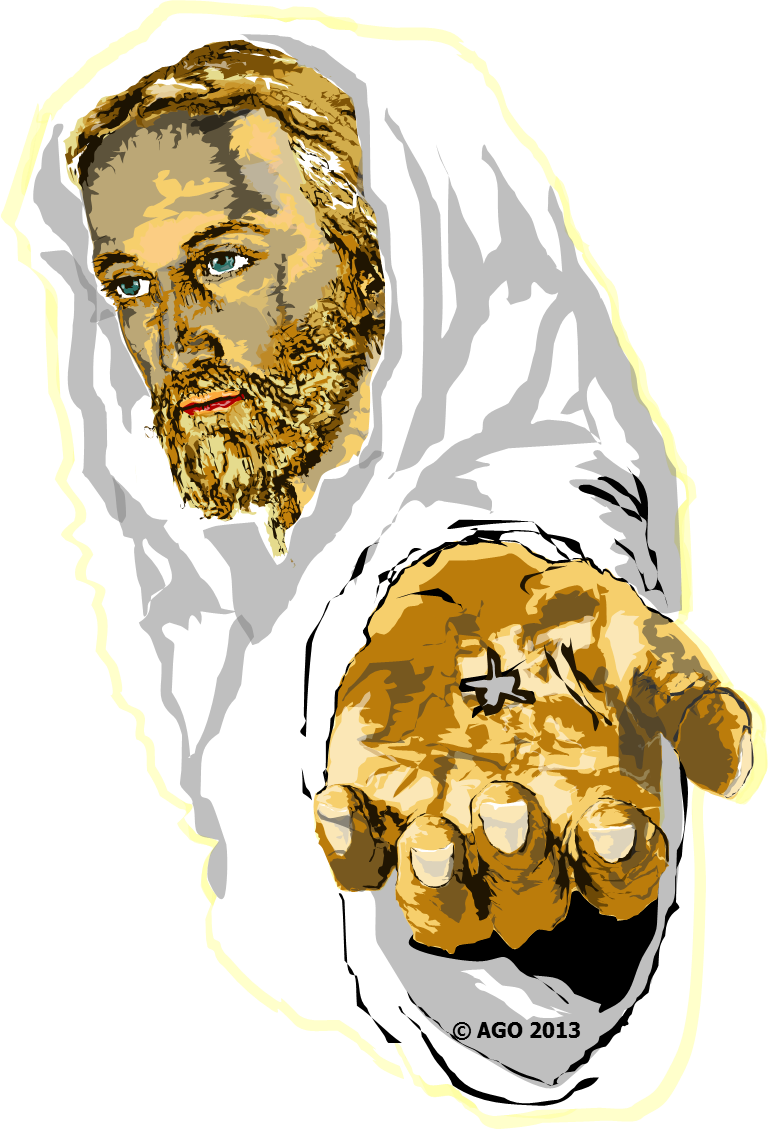 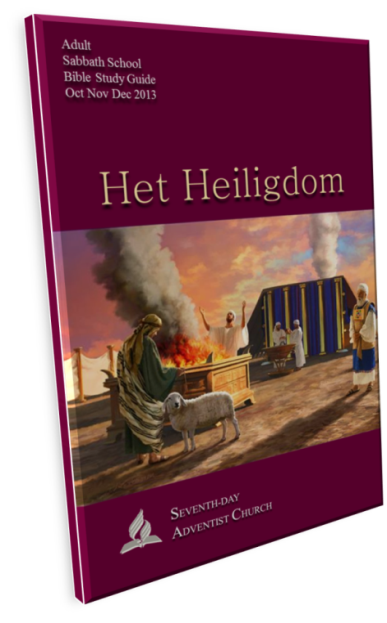 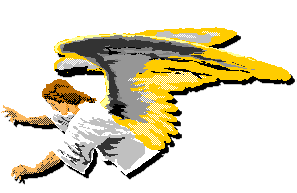 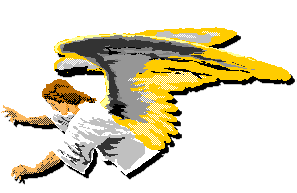 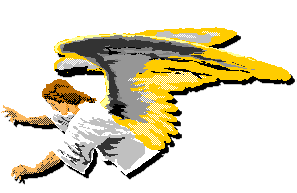 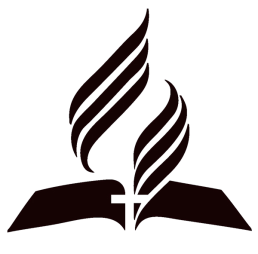 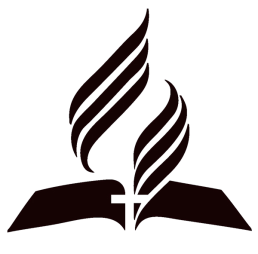 LES 4
Een Gezegende Sabbat